Отчет об исполнении бюджета муниципального образования «Тахтамукайский район» за 2014 год
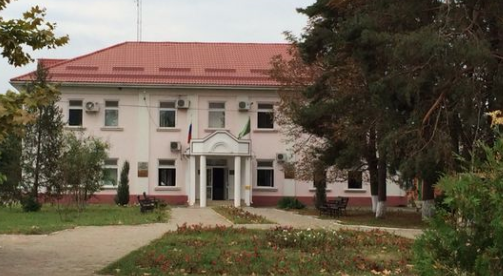 Отчет об исполнении бюджета,  доступный для граждан, формируется на основе
Решения Совета народных депутатов муниципального образования «Тахтамукайский район» от  29.05.2015г № 3/37- 2 «Об утверждении годового отчета об исполнении бюджета муниципального образования «Тахтамукайский район» за 2014 год» (принято на 37 -й сессии Совета народных депутатов муниципального образования «Тахтамукайский район» 3 -го созыва)
Структура  отчета об исполнении бюджета в доступной для граждан форме:
-  Доходы бюджета
-  Расходы бюджета
-  Источники финансирования дефицита бюджета
-  Таблица консолидируемых расчетов
Основные понятия
Бюджет  - форма образования и расходования денежных средств, предназначенных для финансового обеспечения задач и функций государства и местного самоуправления.
Доходы бюджета -  поступающие в бюджет денежные средства, за исключением источников финансирования дефицита бюджета.
Расходы бюджета -  выплачиваемые из бюджета денежные средства, за исключением источников финансирования дефицита бюджета.
Дефицит бюджета  - превышение расходов над его доходами.
Профицит бюджета  -  превышение доходов бюджета над его расходами.
Структура бюджетной системы Российской Федерации(Данные об исполнении бюджетов за 2014      год, в млн.руб)
Цели создания открытого бюджета
Информирование граждан о ходе бюджетного процесса в муниципальном образовании «Тахтамукайский  район»;
Повышение прозрачности формирования и расходования бюджетных средств в муниципальном образовании   «Тахтамукайский район»;
Повышение ответственности органов местного самоуправления муниципального образования «Тахтамукайский район» при принятии решений в сфере бюджетной политики.
Расходы бюджетамуниципального образования «Тахтамукайский район»
Безвозмездные поступления в бюджет МО «Тахтамукайский район»
Субсидии, поступившие в бюджет МО «Тахтамукайский район» в 2014 году
Субвенции бюджета МО «Тахтамукайский район» в 2014 году (средства на обеспечение государственных полномочий Российской Федерации и Республики Адыгея)                                                        тыс. руб.
Источники размещения информации об отчете об исполнении бюджета муниципального образования «Тахтамукайский район» за 2014 год
- Официальный сайт администрации МО «Тахтамукайский район»    - http://ta01.ru;- Периодическое печатное издание – районная газета «Согласие».
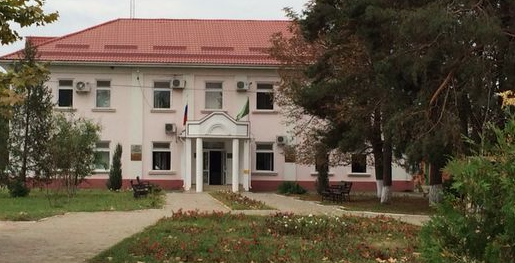 Брошюра подготовлена:МУ «Финансовое управлениеадминистрации муниципальногообразования «Тахтамукайский район»Контактные данные:адрес: а.Тахтамукай, ул.Ленина, 60тел. (факс) 96-3-18; 94-3-28Эл.адрес: finuprta@mail.ru